Friday March 20, 2015Mr. Goblirsch – American Government
OBJECTIVE – Students Will Be Able To – SWBAT:
 - Identify the structure and duties of the U.S. Congress.

AGENDA: 3rd & 6th ONLY
WARM-UP: Tax Day
KAHOOT QUIZ
ASSIGNMENT: Workbook P. 52
Introduce War Simulation

Tax Day WARM-UP: (Follow the directions below)
***5 minutes***
Calculate your weekly taxes and make your Weekly Deposit.
Ask your Section Leader if you received any daily bonus pay or restroom bonuses
If so, add it to your pay for that day on your Weekly Time Sheet
Add up your daily pay from the week to get your Gross Total
Calculate your taxes using the TAX BRACKETS below:
Gross Total Less than $45.00 ================20% tax rate (X 0.20)
Gross Total $45 through $55.00 ==============25% tax rate (X 0.25)
Gross Total More than $55.00 ================30% tax rate (X 0.30)
Subtract your taxes from your gross to get your net pay
Your net pay for the week = your Weekly Deposit
Friday March 20, 2015Mr. Goblirsch – American Government
OBJECTIVE – Students Will Be Able To – SWBAT:
 - Identify the structure and duties of the U.S. Congress.

AGENDA: 4th & 5th ONLY
WARM-UP: Tax Day
KAHOOT QUIZ
ASSIGNMENT: Workbook P. 52
Introduce War Simulation

Tax Day WARM-UP: (Follow the directions below)
***5 minutes***
Calculate your weekly taxes and make your Weekly Deposit.
Ask your Section Leader if you received any daily bonus pay or restroom bonuses
If so, add it to your pay for that day on your Weekly Time Sheet
Add up your daily pay from the week to get your Gross Total
Calculate your taxes using the TAX BRACKETS below:
Gross Total Less than $45.00 ================22% tax rate (X 0.22)
Gross Total $45 through $55.00 ==============27% tax rate (X 0.27)
Gross Total More than $55.00 ================32% tax rate (X 0.32)
Subtract your taxes from your gross to get your net pay
Your net pay for the week = your Weekly Deposit
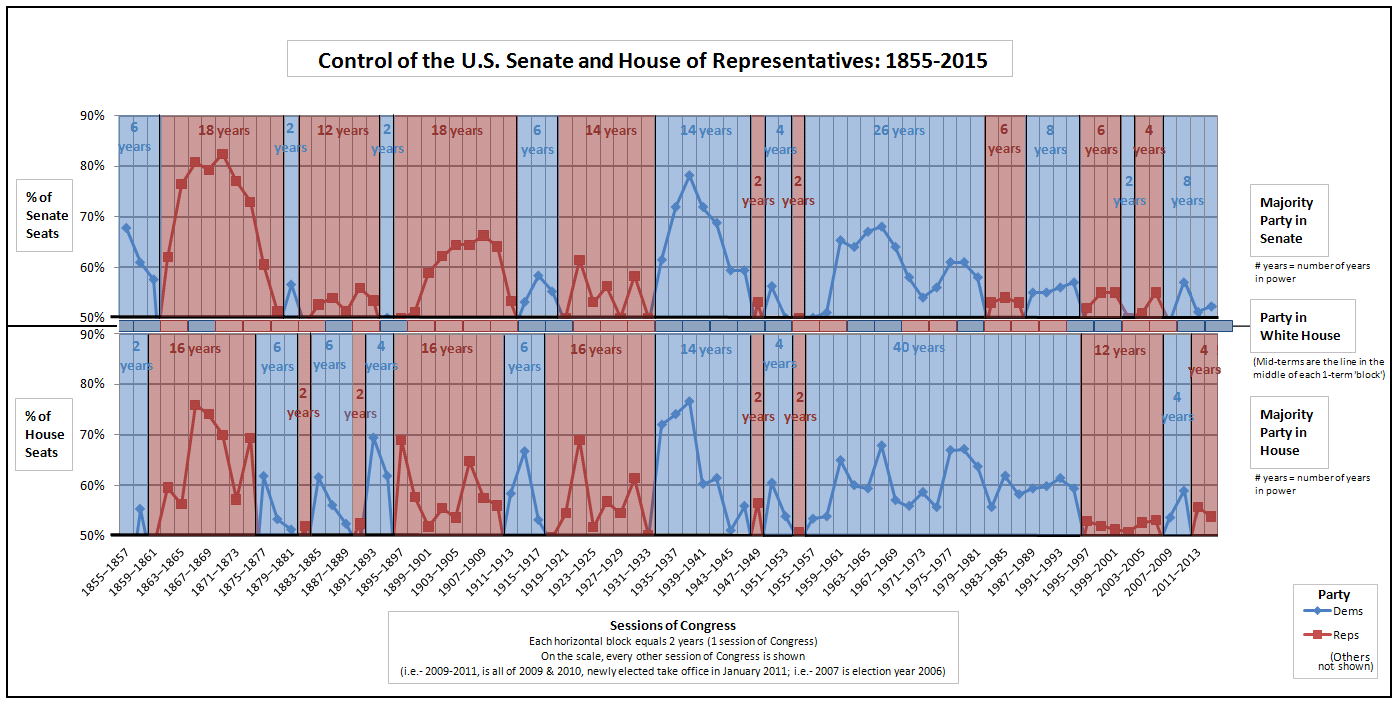 CABINET CONFIRMATION
Senator Name:
_________________________
_______________________



_____   DEFENSE – 5th

_____   EDUCATION – 5th

_____   ENERGY – 5th
CABINET CONFIRMATION
Senator Name:
_________________________
_______________________



_____   DEFENSE – Jonathan Williams

_____   EDUCATION – Joshua Moita

_____   ENERGY – Denise Gutierrez
PRESIDENTIAL SALARY
Your new Presidential salary will be $15.00 per day
VICE - PRESIDENTIAL SALARY
Your new Vice - Presidential salary will be $12.50 per day
CABINET SALARY
Your new Cabinet salary will be $11.25 per day
SECTION LEADER SALARY
Your new Section Leader salary will be $11.25 per day
SENATE SALARY
Your Senatorial salary will be $10.25 per day
HOUSE OF REPRESENTATIVES SALARY
Your Representative salary will be $7.25 per day
Section Leader Bonus Pay Summary
DIRECTIONS: Each section leader has $5 a day in Bonus Pay to distribute to workers 	within their section.  This includes any Bonus Pay the section leaders pay 	themselves, and any Bonus Pay they pay any employees they hired.

On the chart below, write down the amount of Bonus Pay each member received each day.  EXAMPLE – If Mr. Goblirsch received a $2 bonus on Monday, then I would write Mr. Goblirsch - $2 under the Monday column.
EXAM ASSISTANCE PROGRAM: (1) Find out each members taxes (2) Add them up (3) Write the Total Tax amount on back.
LIST OF INDIVIDUALSWHO HAVE PAID FOR THE FINAL
Tino A.
Cristian C.
Illene C.
Lucy F.
Casidy J.
Jennifer L.
Ashley
Ramon
Lesley
Arvinder
Vanessa S
Jasmine N.
Elizabeth G.
Chris F.
Diana S.
Jose R
Alicia M.
Lili O.
Jaskaran S.
Ricky V.
Perla V.
Brandon V.
Jesus
John
Rafael J
Savannah M
Jeniffer C.
Susana

Total = 28 / 31
LIST OF INDIVIDUALSWHO HAVE PAID FOR THE FINAL
Rafael A.
Gabriella B.
Cristian C.
Tristan D.
Maria F.
Alexis G.
Leo M.
Hilsa A.
Kime Y.
Destiny B.
Fatima O.
Hailey C.
Caleb M.
Andrew M.
Victor P.
Cynthia S.
Elizabeth S.
Miranda S.
Kyndall S.
Manuel Z.

TOTAL = 20 / 35